THE    EARTH
School  of  Palekastro
It’s our planet
It’s called the blue planet because ¾ parts of it is covered by water.
It’s the third planet in order from the Sun
It has one satellite:
THE MOON
It makes one orbit around the Sun every 365.27 days.
One year
The Earth rotates on its axis. It needs 24 hours to complete one turn.
One day
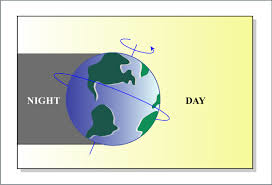 It’s day time in the half of the Earth that faces the Sun. 

It’s night time  in the other half  of the Earth
SUNLIGHT